Познавательно-исследовательский проект«Маленькие исследователи»
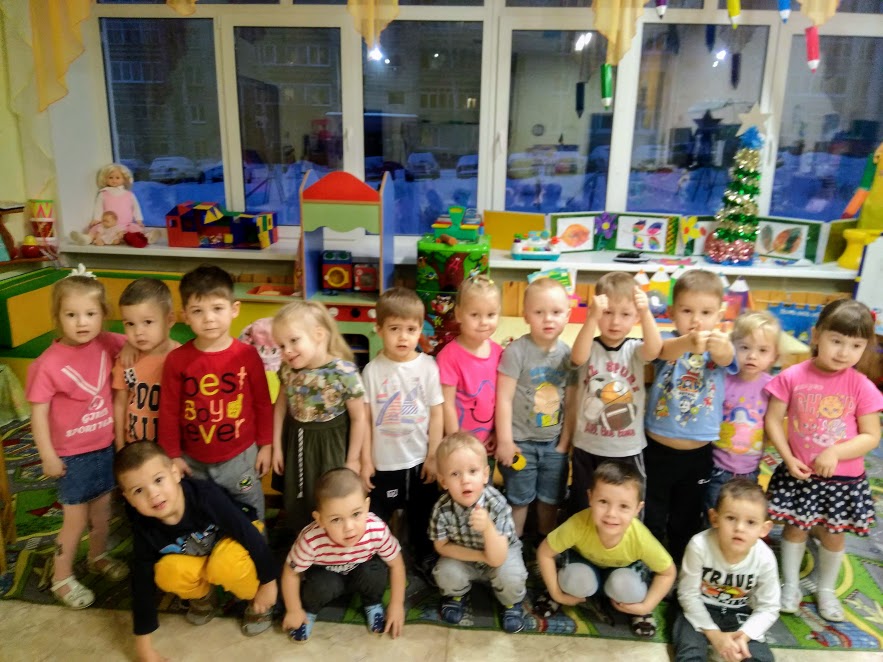 Руководители:
Дворянкова Т.В
Береснева Е.А
Участники:
Дети второй младшей группы №11
Вода не имеет формы
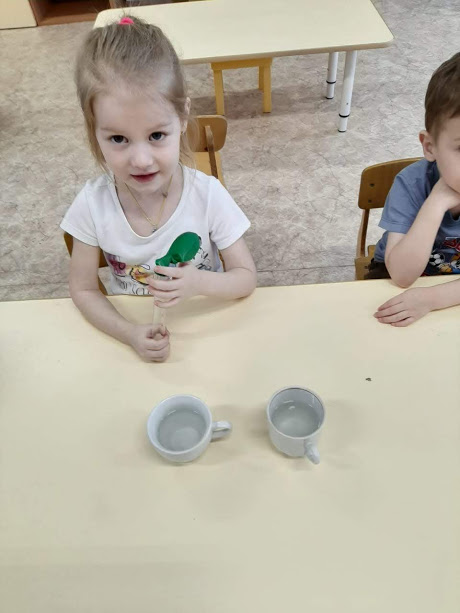 Вода принимает форму сосудов, в которые она налита
Что тонет в воде, а что нет
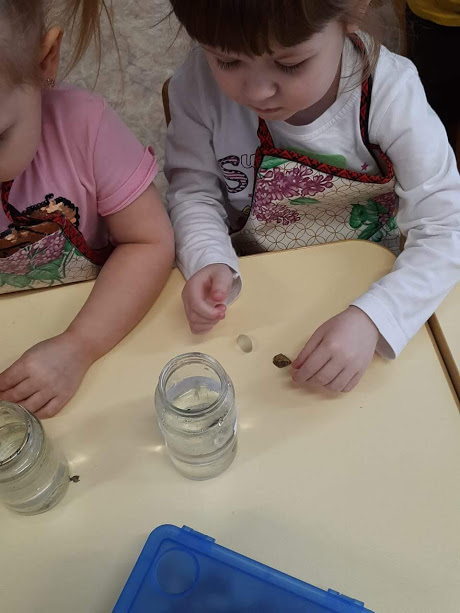 Легкие предметы в воде не тонут
Тяжелые предметы сразу идут на дно
Чудесные свойства воды
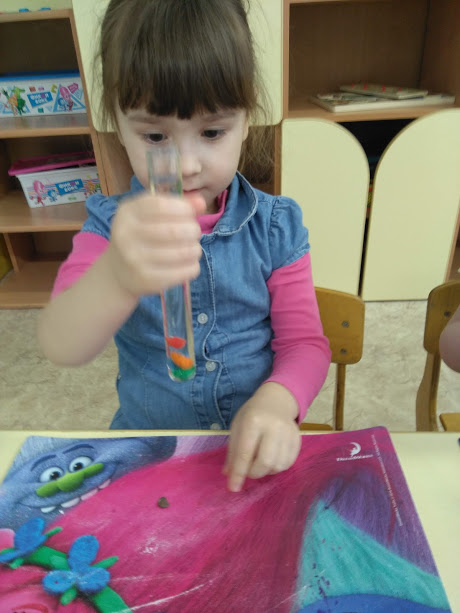 Смешивание с красками
Смешивание с пластилином
Вывод: вода смешивается с красками, но не смешивается с пластилином
Смешивание воды с природными материалами
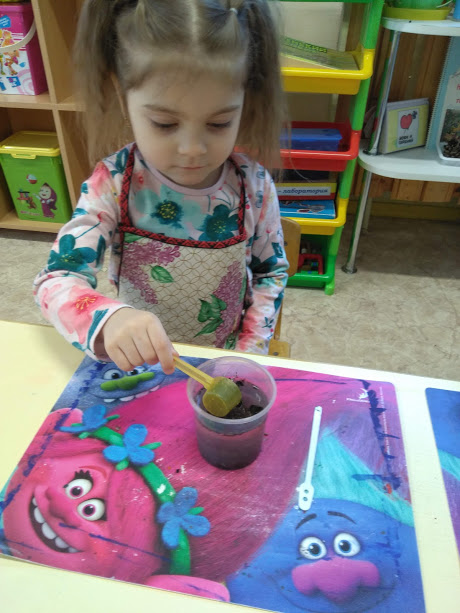 Смешивание с землей
Смешивание с песком
Вывод: песок оседает на дно и с водой не смешивается, а землю можно смешать с водой
Эксперимент со снегом
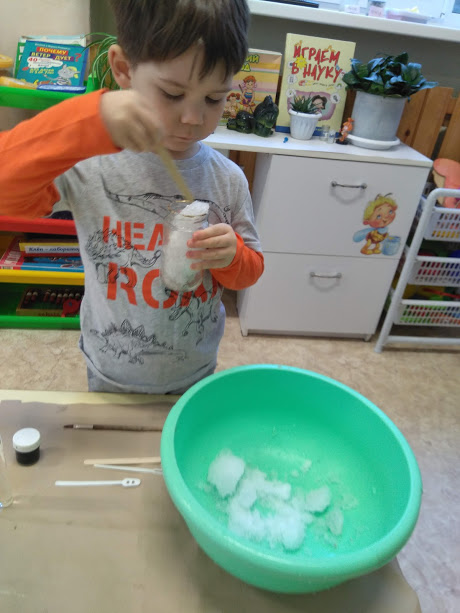 Вывод: снег – это тоже вода, как выяснилось - грязная
Окрашивание снега
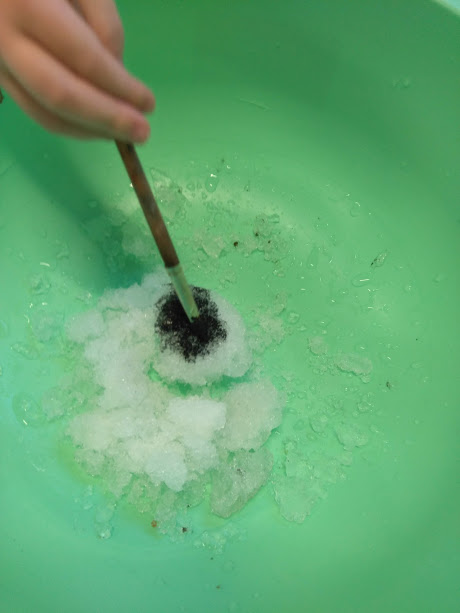 Вывод: снег тоже можно окрасить, в результате будет окрашенная вода
Изучение льда
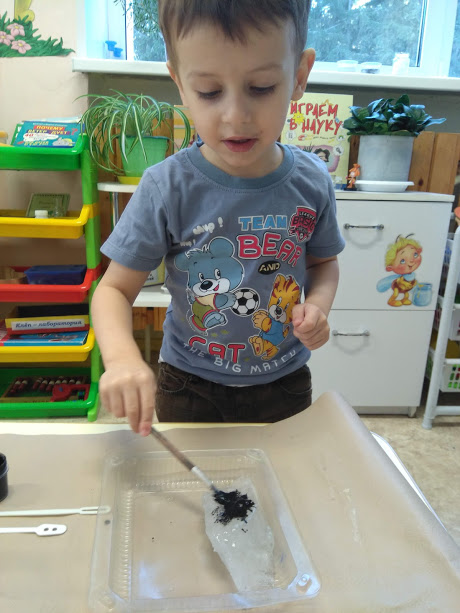 Вывод: лед – тоже одно из состояний воды. Тоже можно окрасить и при таянии получить талую окрашенную воду
Эксперимент по изготовлению мыльных пузырей
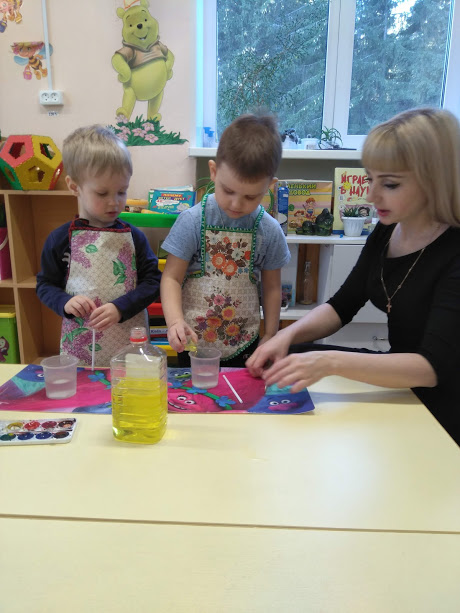 Вывод: смешав воду со средством для мытья посуды можно получить мыльные пузыри
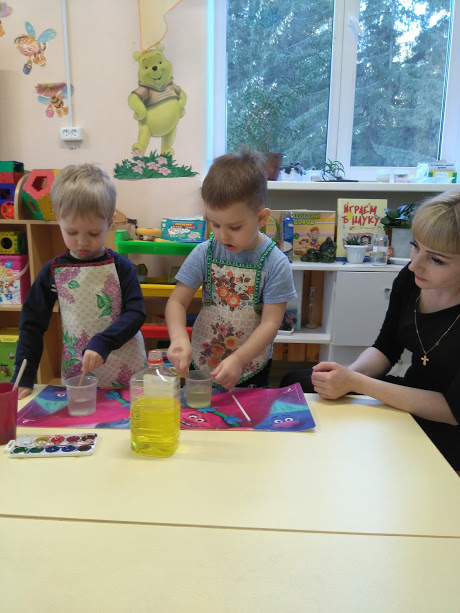 Что получится, если смешать воду с мукой???
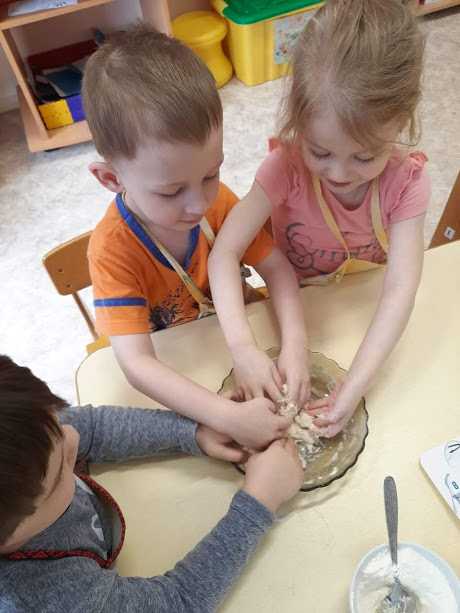 Вывод: при смешивании воды с мукой получается тесто!
Вот сколько мы всего узнали о простой воде
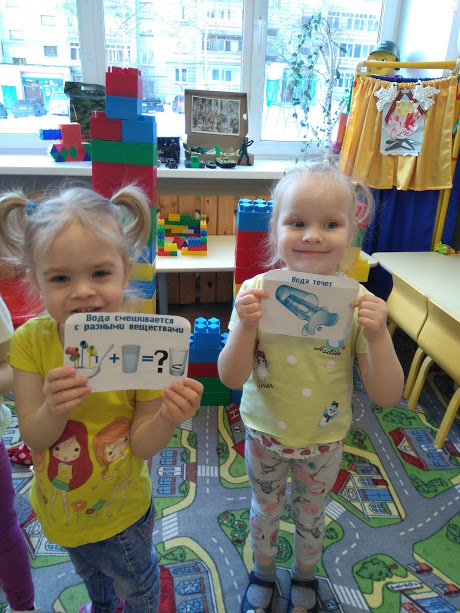 Спасибо за внимание!!!